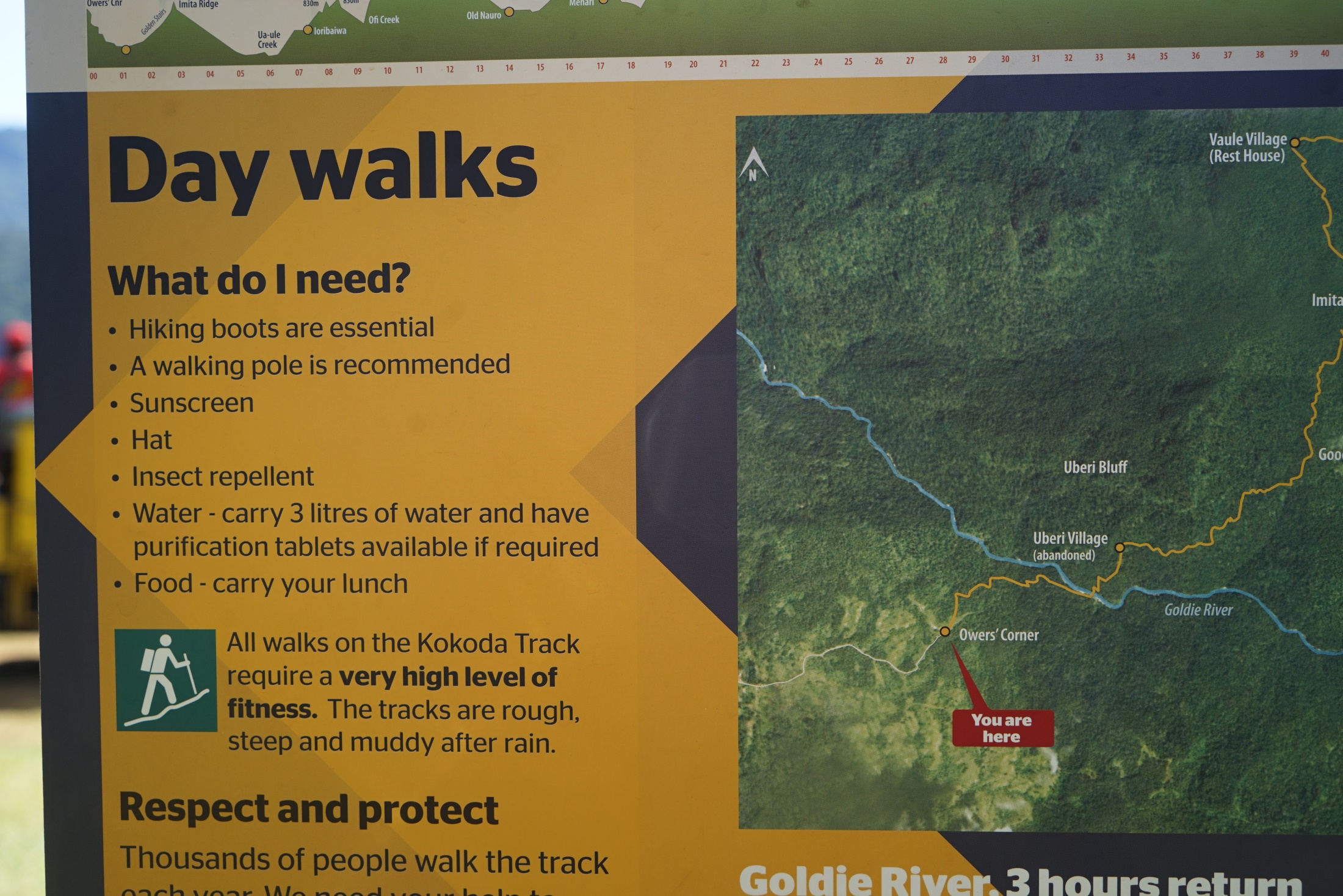 This is absolutely useless information - Owers Corner is 40 km from Port Moresby – if ‘day trekkers’ leave it this late to learn they need ‘hiking boots’ for a ‘day walk’ they could be in for a spot of bother.
Your AusAID taxes at work!